Figure 3. Reconstructed lateral views of the magnetic resonance images of both hemispheres in 12 chimpanzees. The ...
Cereb Cortex, Volume 20, Issue 3, March 2010, Pages 730–742, https://doi.org/10.1093/cercor/bhp138
The content of this slide may be subject to copyright: please see the slide notes for details.
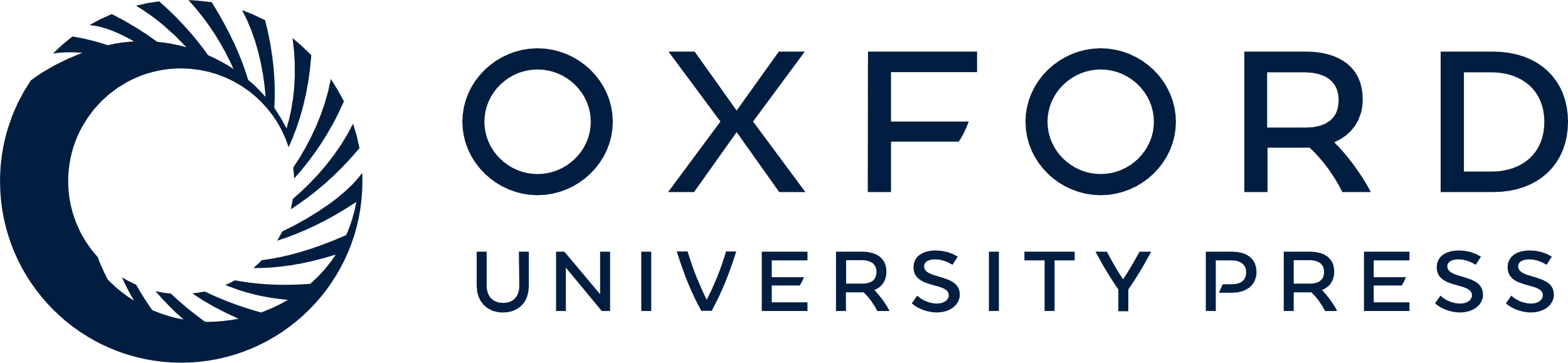 [Speaker Notes: Figure 3. Reconstructed lateral views of the magnetic resonance images of both hemispheres in 12 chimpanzees. The extent of areas 44 and 45 on the lateral surface of the brain are shown in red and yellow, respectively. The position of areas 44 and 45 where they lie within sulci is not visible (A: C0408, B: C0342, C: C0242, D: C0273, E: C0357, F: C0301, G: C0336, H: C0423, I: C0507, J: C0406, K: C0491, and L: C0630). Abbreviations: fos = fronto-orbital sulcus; pci = inferior precentral sulcus.


Unless provided in the caption above, the following copyright applies to the content of this slide: © The Author 2009. Published by Oxford University Press. All rights reserved. For permissions, please e-mail: journals.permissions@oxfordjournals.org]